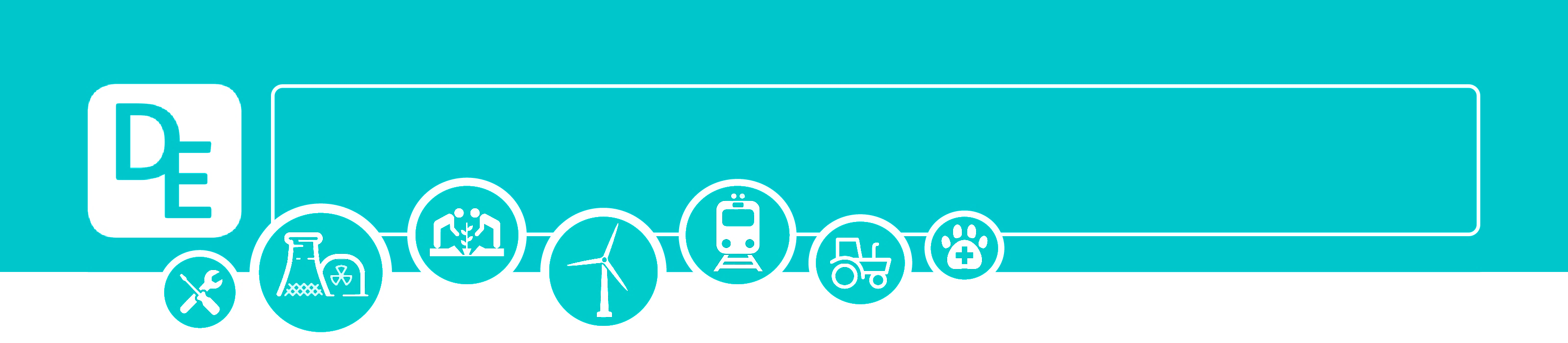 Mission Assignment: Explore land use
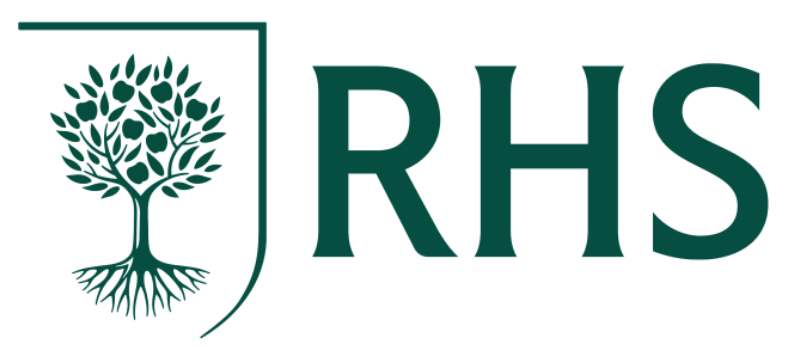 Code: KS4_07_17
Investigate the growth of plants in ‘peat free’ and peat-based composts using the data presented in graphs and answer related questions
Task 1: Human activities have many effects on our ecosystem. The graph shows the volume of peat compost and peat-free compost used in gardening from 1999 to 2009.
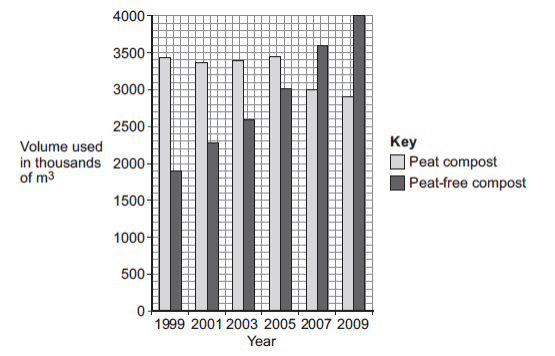 (A) Describe the trends shown in the graph.
______________________________________________________________________________________________________________________________________________________________________________________________________________________________________________________________________________________________________________________________________________________________________________________________________________________________________________________________________________________________________________________________________________________________________________________________
(B) What effect does the destruction of peat bogs have on the gases in the atmosphere?
____________________________________________________________________________________________________________________________________________________________________
(C) Deforestation is also damaging ecosystems. Describe one effect of deforestation on ecosystems.
______________________________________________________________________________________________________________________________________________________________________________________________________________________________________________________________________________________________________________________________________________________________________________________________________________________________________________________________________________________________________________________________________________________________________________________________
Developing Experts Copyright 2022 All Rights Reserved
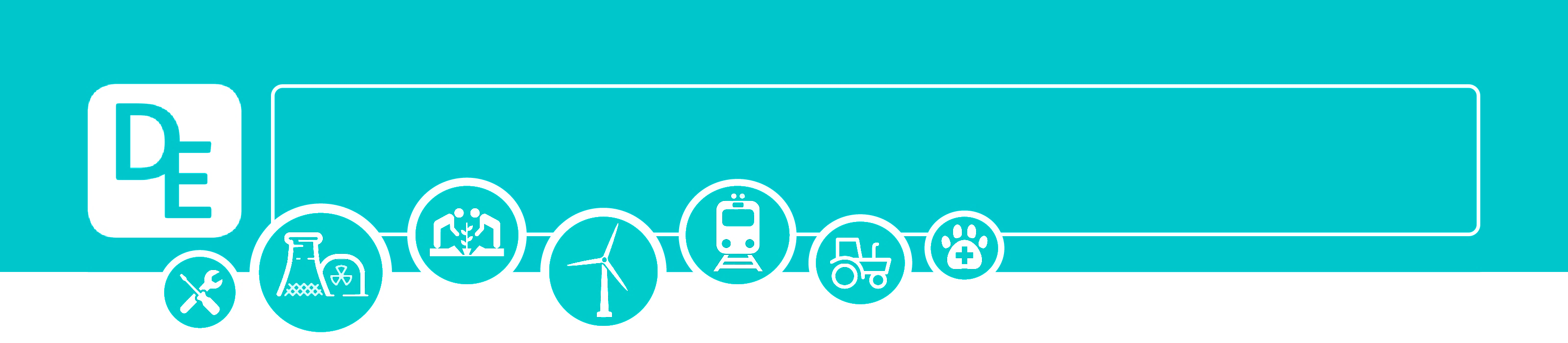 Mission Assignment: Explore land use
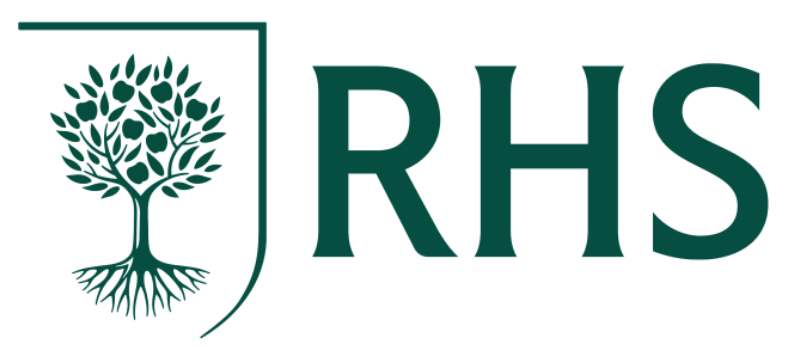 Code: KS4_07_17
Task 2: .In many areas of the world the mass of household waste produced each year is increasing.
(A) Give two reasons why the mass of household waste is increasing each year.
1.__________________________________________________________________________________________________________________________________________________________________2.__________________________________________________________________________________________________________________________________________________________________
(B) The table below shows how the mass of household waste in the UK has changed from 2004 to 2012
(i) Calculate the percentage of household waste recycled in 2010.
____________________________________________________________________________________________________________________________________________________________________
(ii) The UK government has been encouraging a ‘zero waste economy’. In a ‘zero waste economy’, we reduce, reuse and recycle as much waste as possible. A newspaper concluded that: ‘The government’s ‘zero waste economy’ has been successful.’ Use information from the table to describe the reasons for and against the newspaper’s conclusion.
________________________________________________________________________________________________________________________________________________________________________________________________________________________________________________________________________________________________________________________________________________________________________________________________________________________________________________________________________________________________________________________________________________________________________________________________________________________________________________________________________________________________________________________________________________________________________________________________________________________________________________________________________________________________________________________________________________________________________________________________________________________
Developing Experts Copyright 2022 All Rights Reserved